Комитет образования, науки и молодежной политики Волгоградской области              
ГБПОУ «Фроловский промышленно-экономический техникум»
«Продукты, получаемые из нефти»
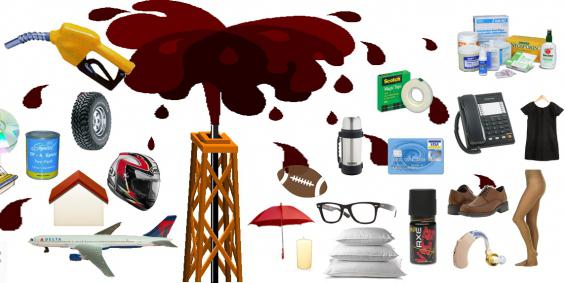 Работу выполнил:
 студент I курса, группы Н-17
Фалькин Р.П.
Руководитель проекта: Игитян О.А.







Фролово, 2018 г.
Цель: выяснить, какие продукты получают из нефти и где их применяют.
       Задачи:
Изучить литературу по данной теме; 
Провести опрос среди студентов- нефтяников ’’Продукты получаемые из нефти“
Быть специалистом в своем деле, значит необходимо знать химию. 
Гипотеза: Если нефть – не только топливо, то области ее применения должны быть многогранны.
«Из нефти можно приготовить тысячи полезных веществ».          Д.И. Менделеев
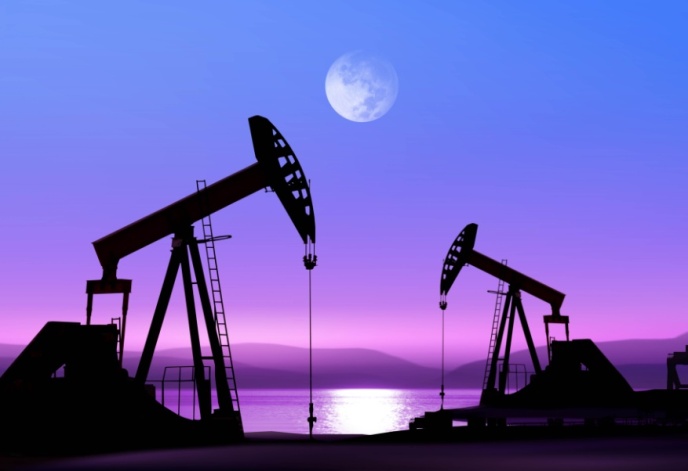 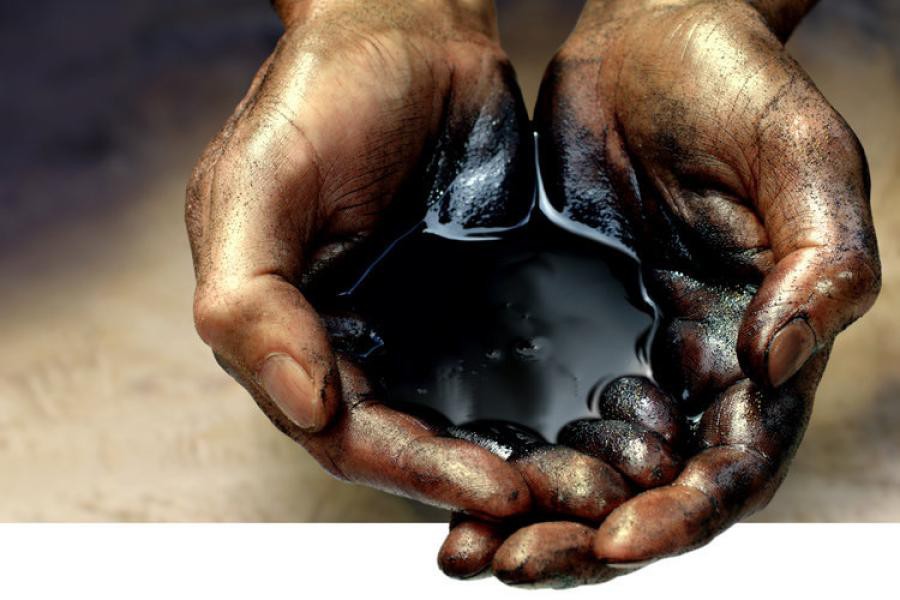 Нефть – это полезное ископаемое, представляющее из себя маслянистую жидкость. 
Нефть - “черное золото”.
Главное богатство российских недр.
Россия занимает II место в мире по добыче нефти.
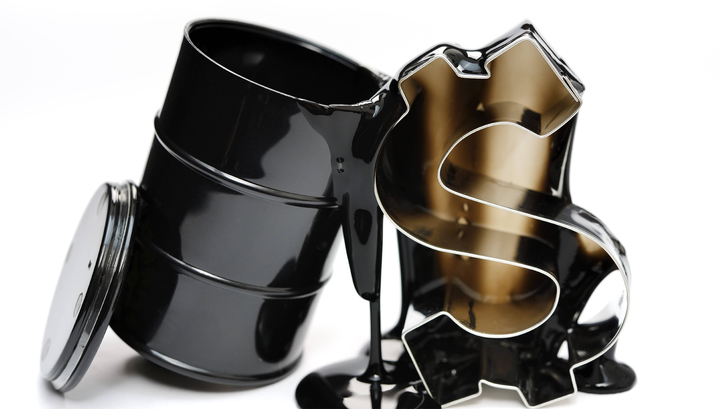 Битум
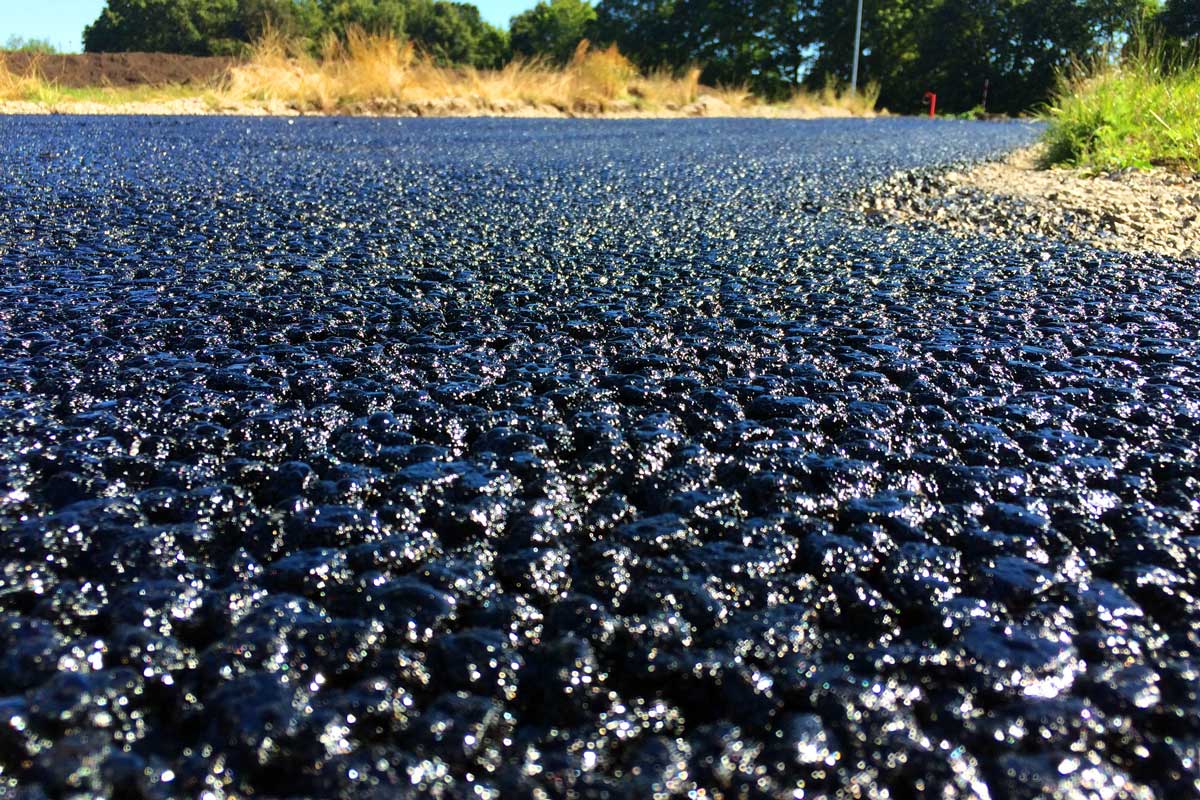 Асфальтовые дороги.
Битумы –остаток нефтепереработки, модифицируемый полимерами.
Воск
«Нефтяной воск» -  парафин. 
«Нефтяной воск» применяется для приготовления различных полиролей, смазок, паст технического назначения, а также в автомобильной, шинной,
деревообрабатывающей промышленности.
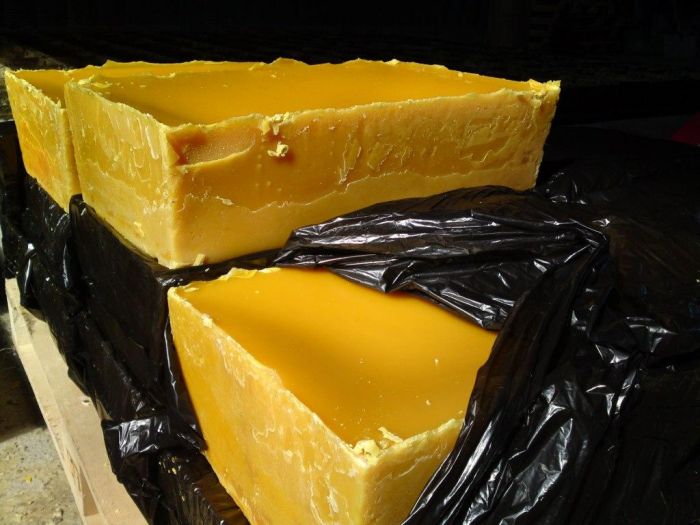 Духи
99%  - современных ароматов синтезируются из продуктов нефтехимии. 
Индол пахнет жасмином;
Ионон пахнет фиалкой.
жвачка
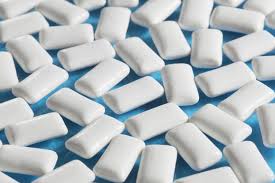 Основа жевательной резинки изготавливается из полиэтиленовых и парафиновых смол.
карандаши
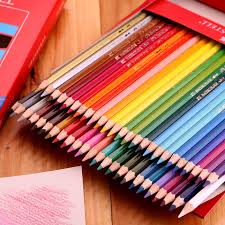 Цветные парафиновые карандаши -  продукт переработки нефти. Их изготавливаются из парафиновых смол.
компьютер
В каждом компьютере содержится до 11 литров нефти:
 9 литров в корпусе и клавиатуре, 2 литра в мониторе.
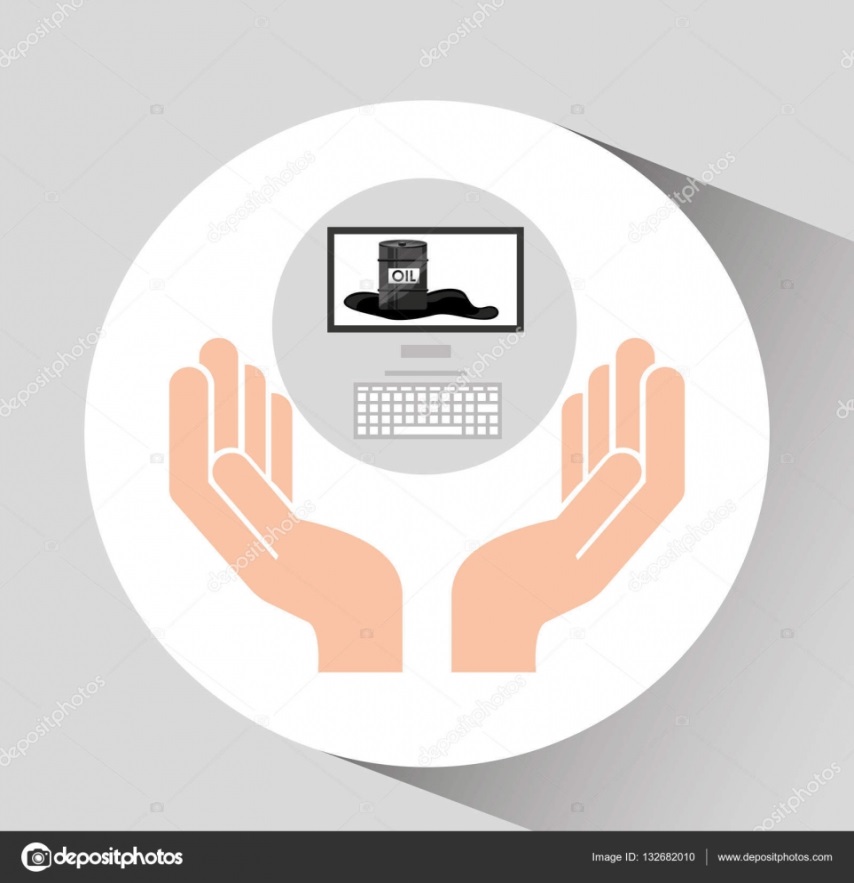 Лекарства
1874 год - ученые открыли принцип выработки салициловой кислоты (аспирина) из продукта перегонки нефти фенола
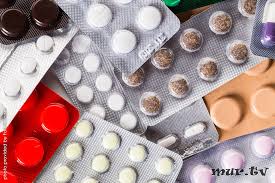 Моторное масло
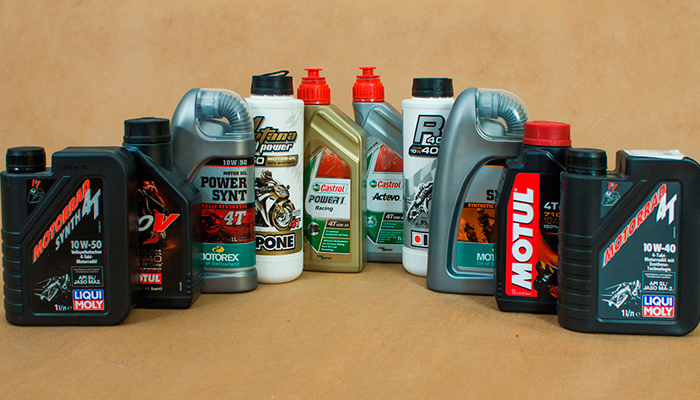 1866 год Эллис изучая свойства сырой нефти в медицинских целях, обнаружил, что сырая нефть обладает хорошими смазочными свойствами.
одежда
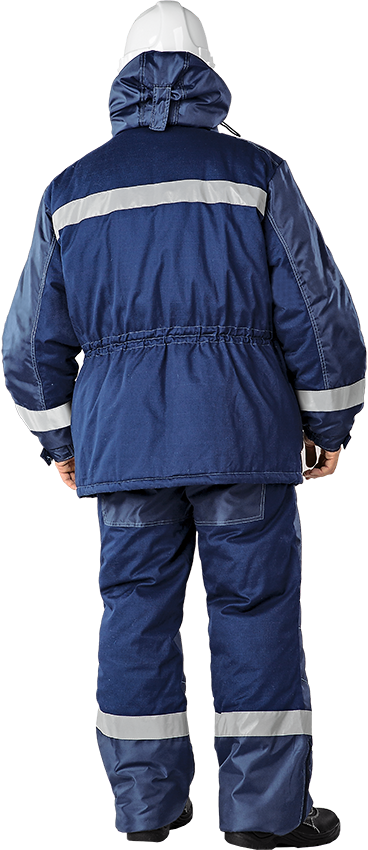 Одним из самых известных продуктов нефтехимии является нейлон и полиэстер, 
изобретенный в США в 1935 году.
пластмасса
Пластмасса — самый известный в мире искусственный полимерный материал.
резина
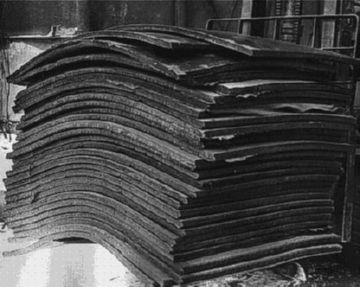 Сегодня каучук, производимый из нефти, по стоимости является самым дешевым из синтетических материалов для производства резины.
Сотовые телефоны
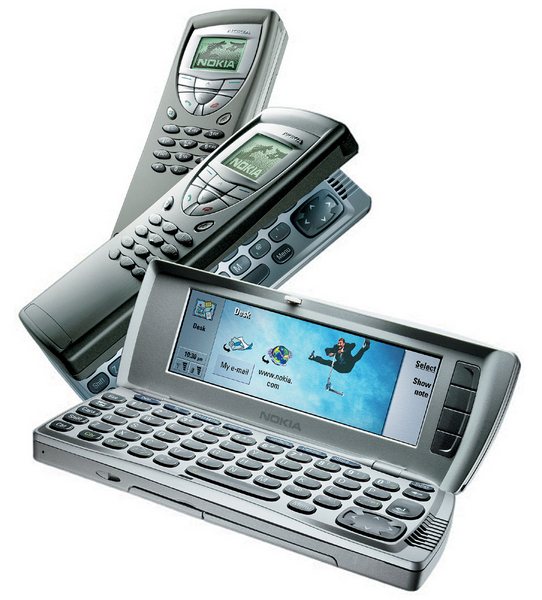 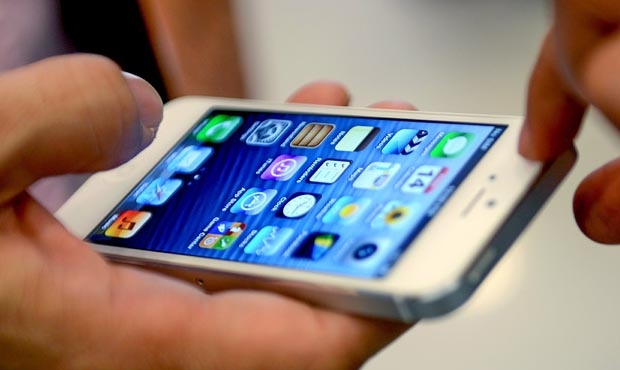 Сотовые телефоны - изготовлены из материалов, 40 % которых получаются из продуктов нефтехимии.
спорт
Современные мячи для гольфа, сумки для гольфа, футбольные мячи, футбольные бутсы, искусственный газон, баскетбольные мячи, теннисные ракетки, лыжи – все это сделано с использованием нефти.
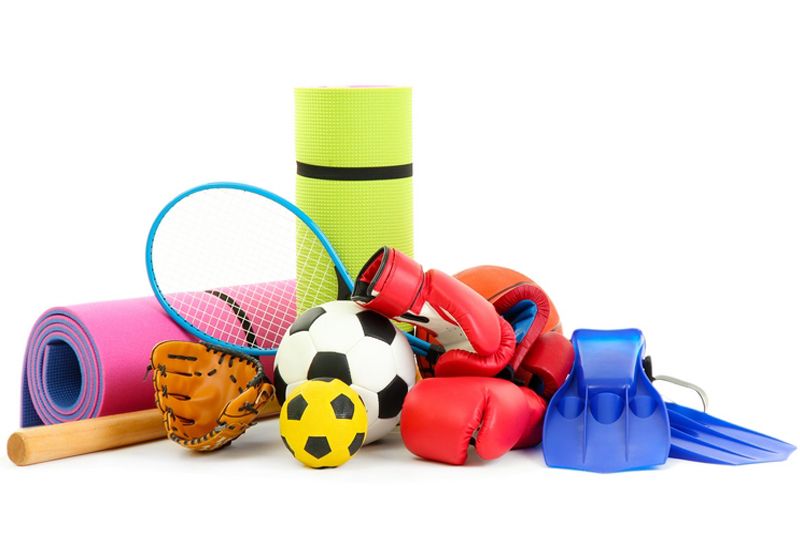 топливо
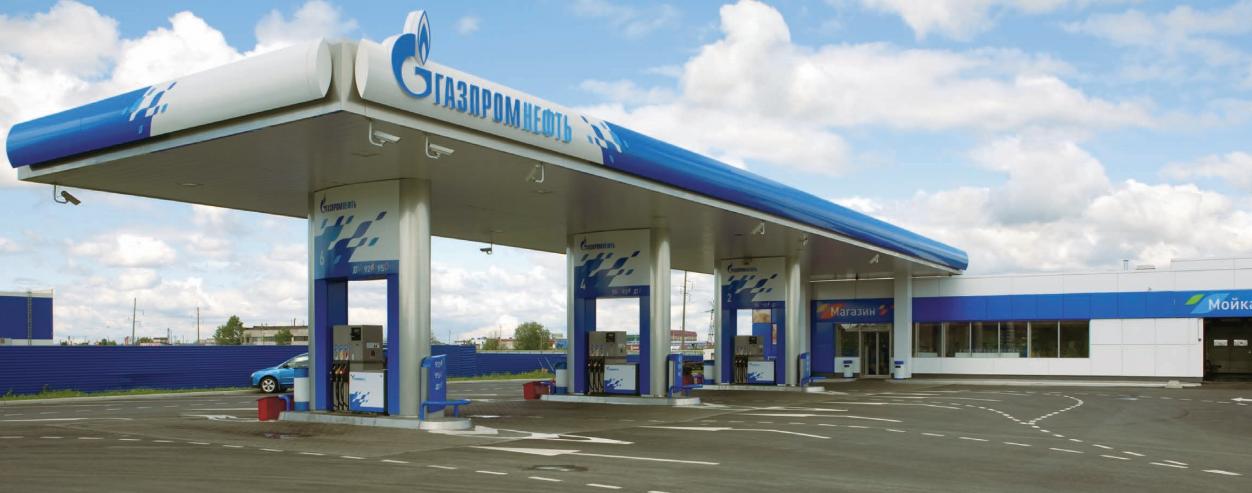 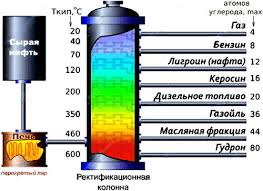 Бензин, керосин, дизельное топливо необходимы в повседневной жизни человека.
Удобрения
Промышленно развитое сельское хозяйство — это крупный потребитель нефти: органические удобрения и ядохимикаты.
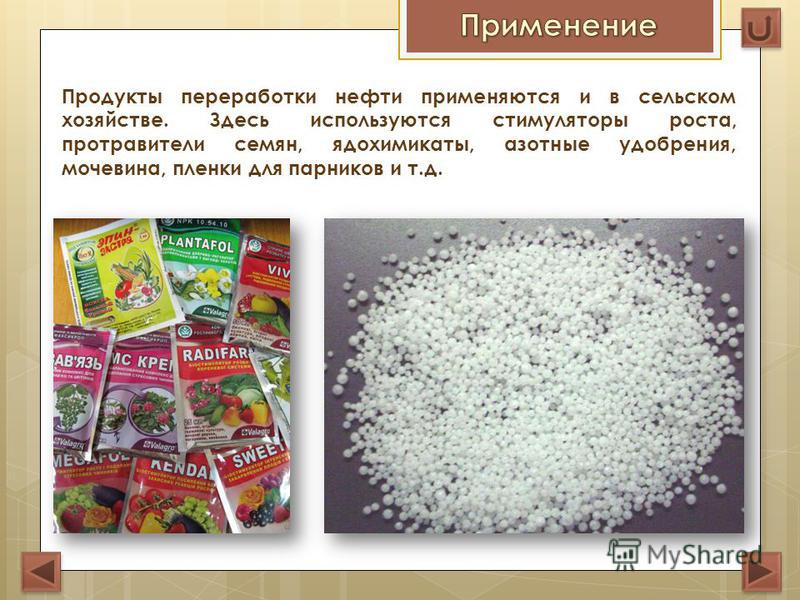 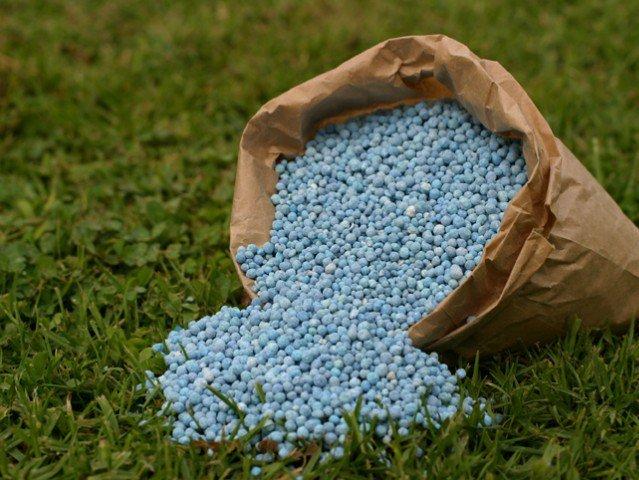 фотоэлементы
Удивительный факт, но появлению «чистой энергии», произведенной солнечными батареями, мы тоже обязаны нефти.
Вывод:
Проанализировав разные источники, можно сделать вывод о том, что из нефти получают различные продукты, которые ежедневно люди используют на работе и дома.


Литература: интернет источники:
http://okzrusholding.ru/proizvodstvo/primenenie-nefti.html
https://www.syl.ru/article/171776/new_chto-delayut-iz-nefti-osnovnyie-nefteproduktyi
https://www.kazedu.kz/referat/54611
Большое спасибо за внимание!